Strategic Intelligence 
Far Future
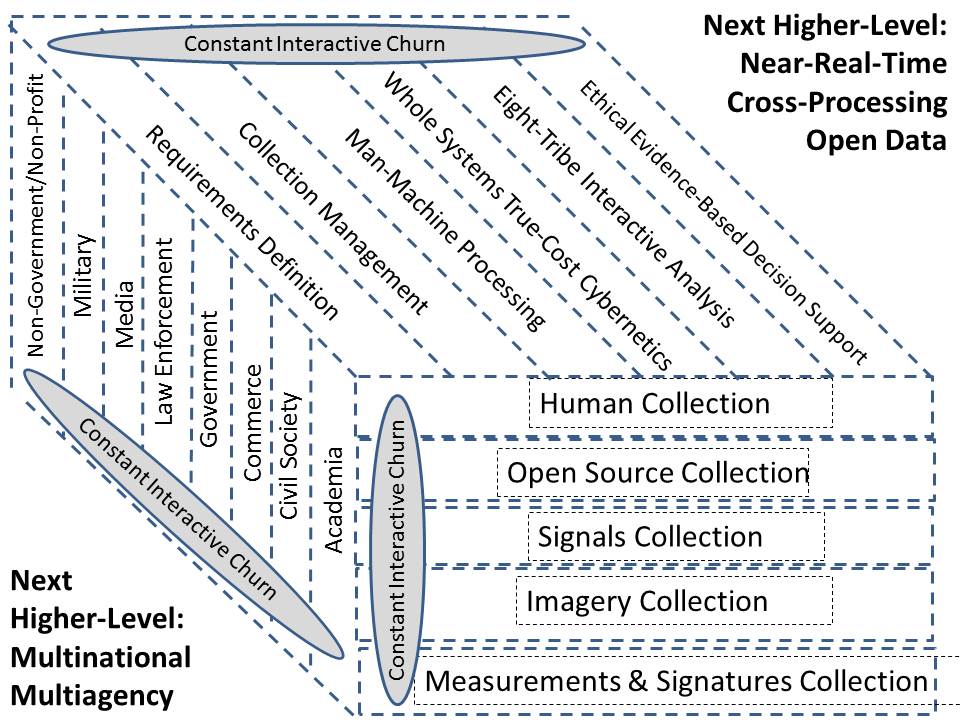 Operational Intelligence 
(Whole of Government)
Acquisition Intelligence 
(Whole of Government)
Tactical Intelligence 
Here & Now